An All-In-One Solution To Help Social Benefit Organizations Better Serve Their Community
TEMPLATE NOTES
Our datasheet and mini-case study templates are formatted specifically for consistency of branding at Microsoft. Please do not alter font choices, styles, or sizes. Please do not alter colors of text or backgrounds. Thank you for maintaining the integrity of these templates!
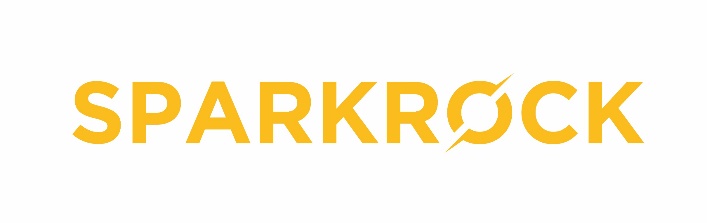 Partner Logo
“Sparkrock 365 is going to give us the access, efficiency, and reporting functions we need to enable our staff and better support students, teachers, and our wider community.” Halton District School Board
SITUATION
With 93 schools serving more than 64,000 students and 6000 staff, Halton District School Board is part of a large and fast growing community. The organization was using multiple point solutions, which did not all integrate effectively. They were relying on manual processes and struggled with siloed data and departments. This made Ministry reporting a struggle, and data-informed decision making impossible.
DYNAMICS PARTNER: 
Sparkrock
WEB SITE: www.sparkrock.com
LOCATION: Toronto, Canada
ORG SIZE: 70+
DYNAMICS PARTNER PROFILE:
Sparkrock 365 is an all-in-one enterprise resource planning (ERP) solution specifically designed for social benefit organizations including nonprofits, human services, K12 School Boards, and more. Delivering an easy user experience to manage finance, accounting, and human resources processes, including procurement, tangible capital assets, expenses, find out what you can achieve with technology purpose-built for your needs.
SOLUTION
Halton District School Board chose Sparkrock 365 for its all-in-one solution which gives them access to all their data at a single source. Improved access reduces administrative bottlenecks, while the better reporting and real-time data will both save time and improve their ability to make informed decisions for the better of their community.
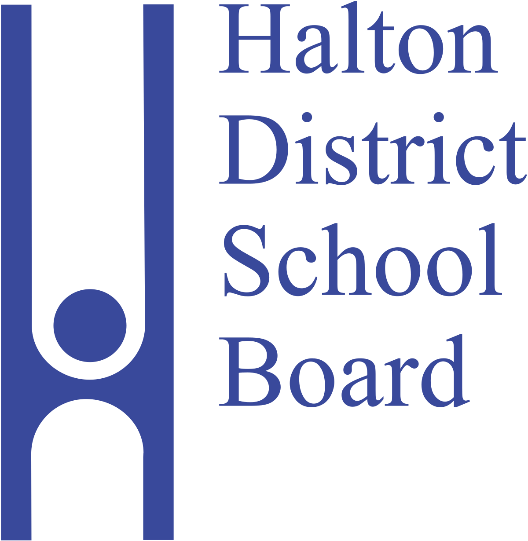 BENEFITS
Modern true cloud ERP application provides stability and high performance to school boards.
Advanced dashboards and reporting provides school board with up to date information.
Seamless, connected data from human resources to accounting saving time while sharing data.